Lightning Round #1
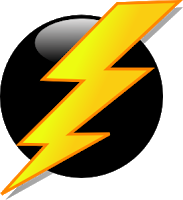 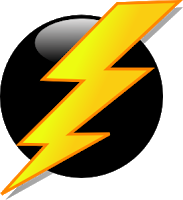 QUESTION:
Although there were many causes of the Great Depression, this event is often cited as the most direct cause.
Lightning Round #2
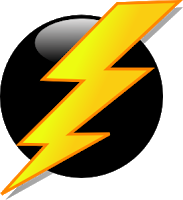 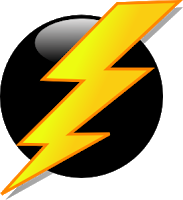 CHALLENGE
Get a spoon and show it.
Lightning Round #3
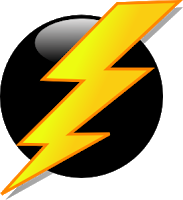 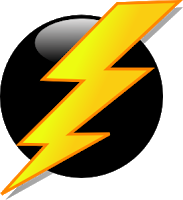 QUESTION:
Because of President Herbert Hoover’s unpopularity, Americans named the many shantytowns in American cities this.
Lightning Round #4
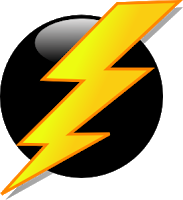 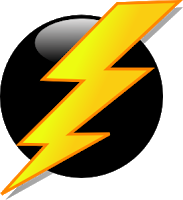 QUESTION:
This was the name of the environmental disaster that also occurred during the Great Depression. It wreaked havoc on Great Plains farmers.
Lightning Round #5
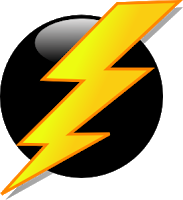 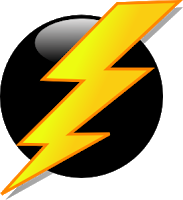 CHALLENGE
Draw a smiley face on something and show it.
Lightning Round #6
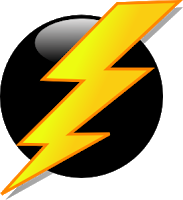 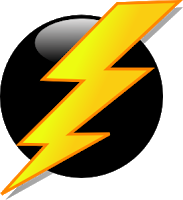 QUESTION:
This was the name of the group of WWI veterans who camped outside of Washington D.C., demanding government financial assistance until President Hoover ordered the National Guard to kick them out.
Lightning Round #7
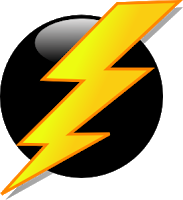 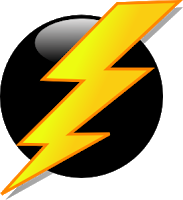 QUESTION:
This was the practice of buying stocks using borrowed money. It worked well as long as stocks were profitable, but was disastrous once stocks prices fell. Was one of the causes of the Great Depression.
Lightning Round #8
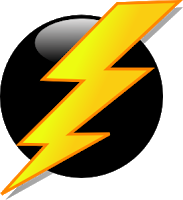 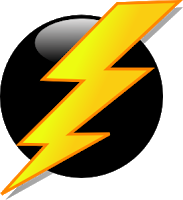 QUESTION:
President Franklin Roosevelt had this disease, confining him to a wheelchair, which he tried to hide from the public.
Lightning Round #9
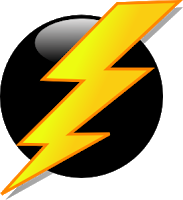 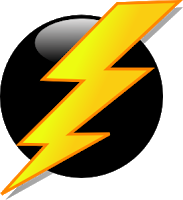 CHALLENGE
Leave and come back wearing an additional piece of clothing (Jacket, Hat, Sweatshirt).
Lightning Round #10
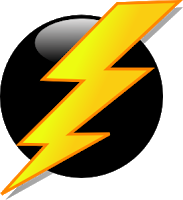 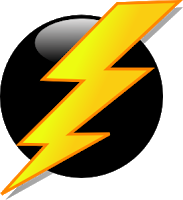 QUESTION:
President Franklin Roosevelt was the first and only President to do what? (A constitutional amendment has now made this illegal).
Lightning Round #11
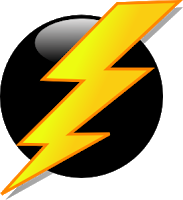 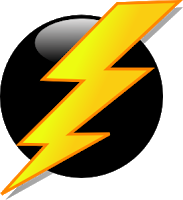 CHALLENGE
Get some food and eat it on camera.
Lightning Round #12
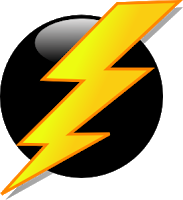 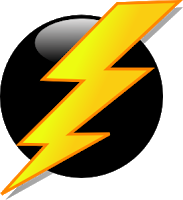 QUESTION:
What was the name of the numerous radio addresses that Franklin Roosevelt gave to the American people during the Great Depression, adding to his general popularity?
Lightning Round #13
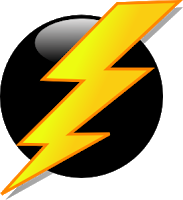 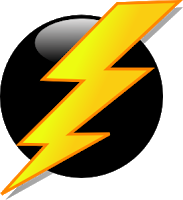 CHALLENGE
Get a sock and make a puppet with your hand. Make sure I can’t see your face -- only the puppet!
Lightning Round #14
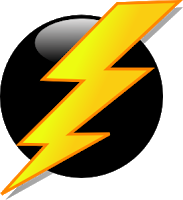 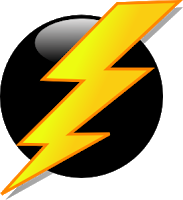 QUESTION:
Name a New Deal agency and what it did.
Lightning Round #15
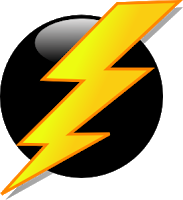 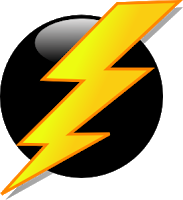 QUESTION:
This event was the direct cause of the United States entering World War II.
Lightning Round #16
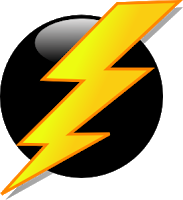 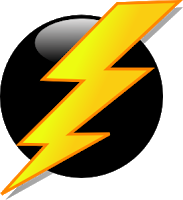 QUESTION:
This was the name of the secret program in which the United States developed the first atomic bomb.
Lightning Round #17
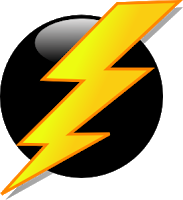 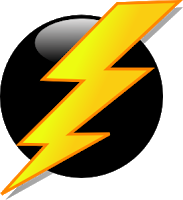 CHALLENGE
Press the “Raise Hand” Button
&
Raise Your Hand In Real Life
Lightning Round #18
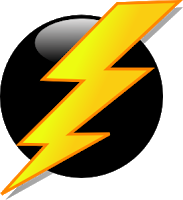 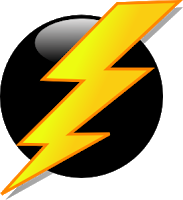 CHALLENGE
Find a single object that has 5 or more colors (like a rainbow) and show it.
Lightning Round #19
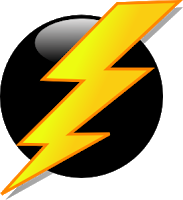 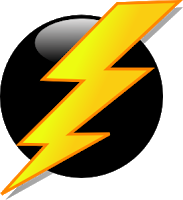 QUESTION:
After the death of Franklin Roosevelt, this man replaced him as President and finished WWII. He oversaw the dropping of the atomic bomb and later the Berlin Airlift.
Lightning Round #20
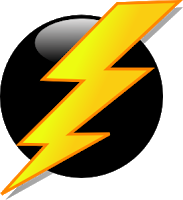 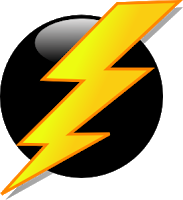 QUESTION:
After WWII ended, the return of millions of American soldiers back home caused a massive rise in births. What was this event called?
Lightning Round #21
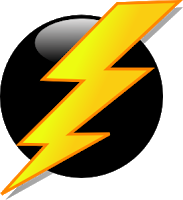 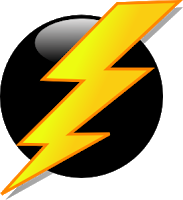 CHALLENGE
Make this with your hands and show it.
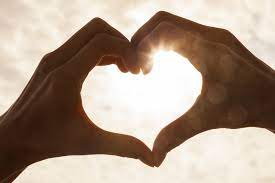 Lightning Round #22
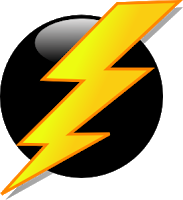 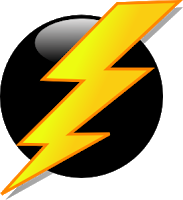 QUESTION:
What was the name of the event where 
hundreds of thousands of African Americans moved from the rural South to Northern cities for economic opportunity during WWI and WWII, along with a desire to escape the Jim Crow South?
Lightning Round #23
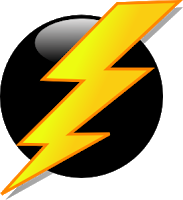 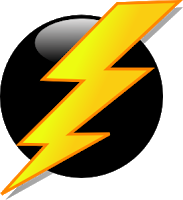 QUESTION:
This was the Supreme Court case that decaled 
it constitutional and legal for the American 
government to forcibly intern hundreds of 
thousands of Japanese Americans.
Lightning Round #24
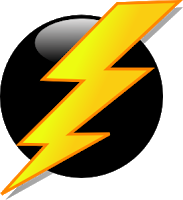 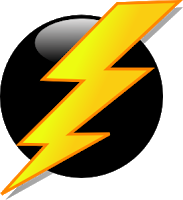 QUESTION:
During WWII & WWI this was the policy of Americans using less of key resources, such as rubber and bread, to better supply American soldiers.
Lightning Round #25
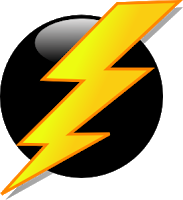 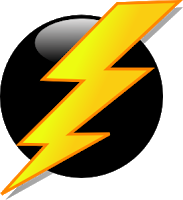 CHALLENGE
Duck!
Lightning Round #26
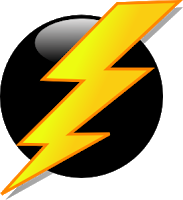 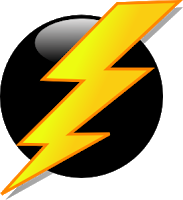 QUESTION:
This was the name of the law passed to help WWII veterans by giving them financial support to buy homes and go to college.
Lightning Round #27
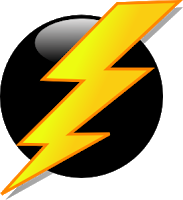 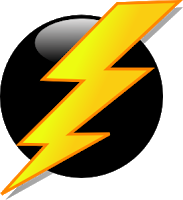 CHALLENGE
Get some money and show it.
Lightning Round #28
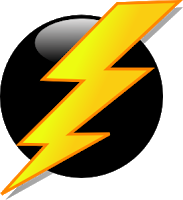 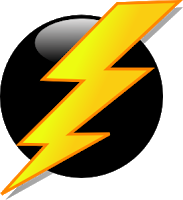 CHALLENGE
Turn your camera upside down.
Lightning Round #29
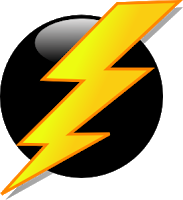 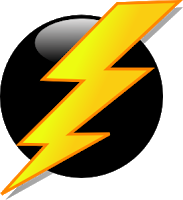 QUESTION:
This was the name of the most famous American battle of WWII in which American, British and Canadian soldiers stormed to beaches of France.
Lightning Round #30
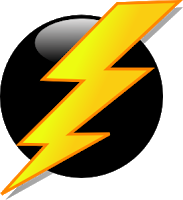 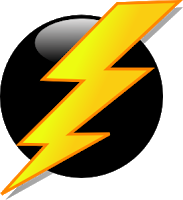 CHALLENGE
Turn off your camera. Then turn it back on while making a silly face.